CONVERSATIONS WITH GOD
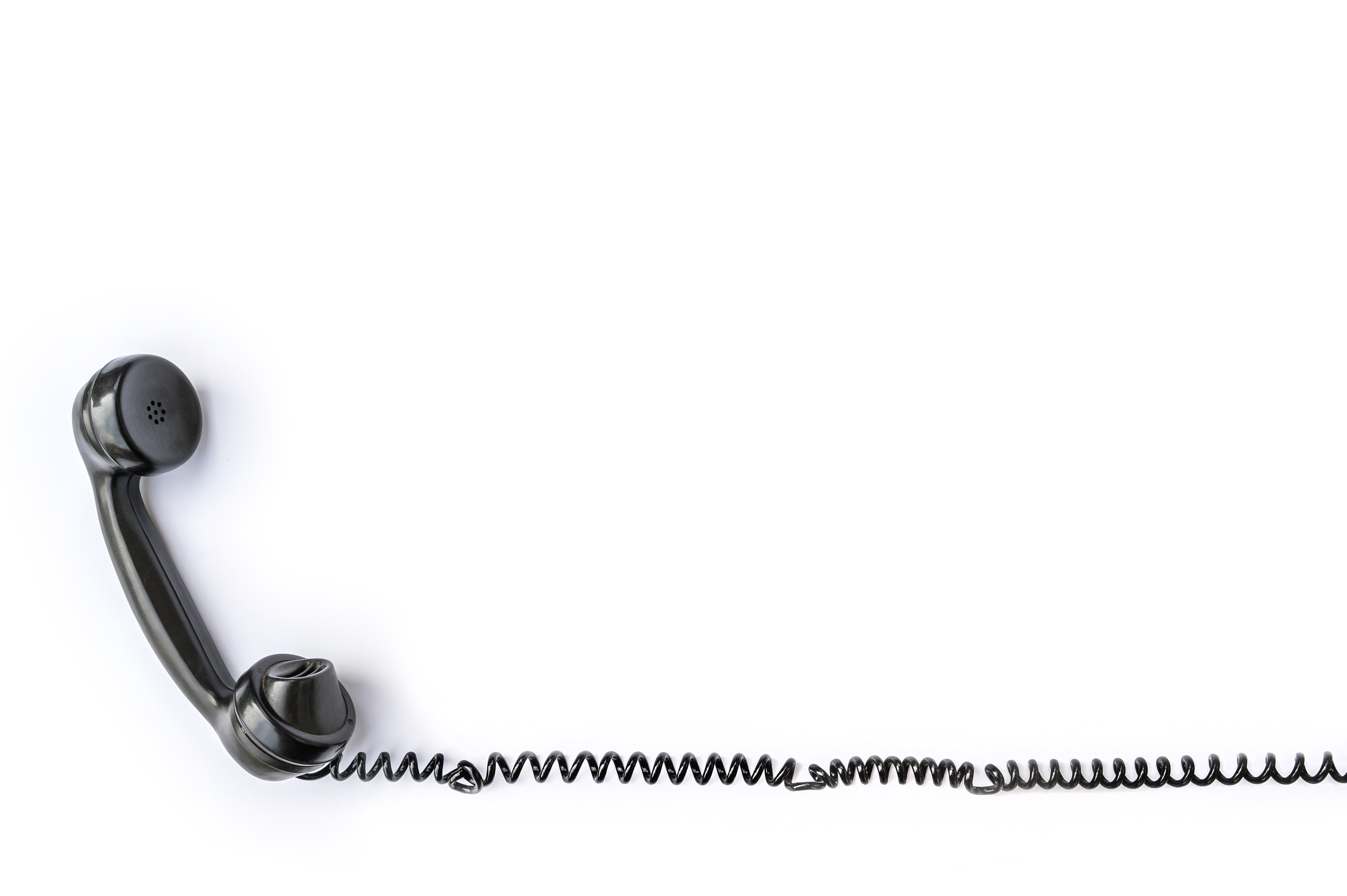 SHOW ME YOUR GLORY, LORD!
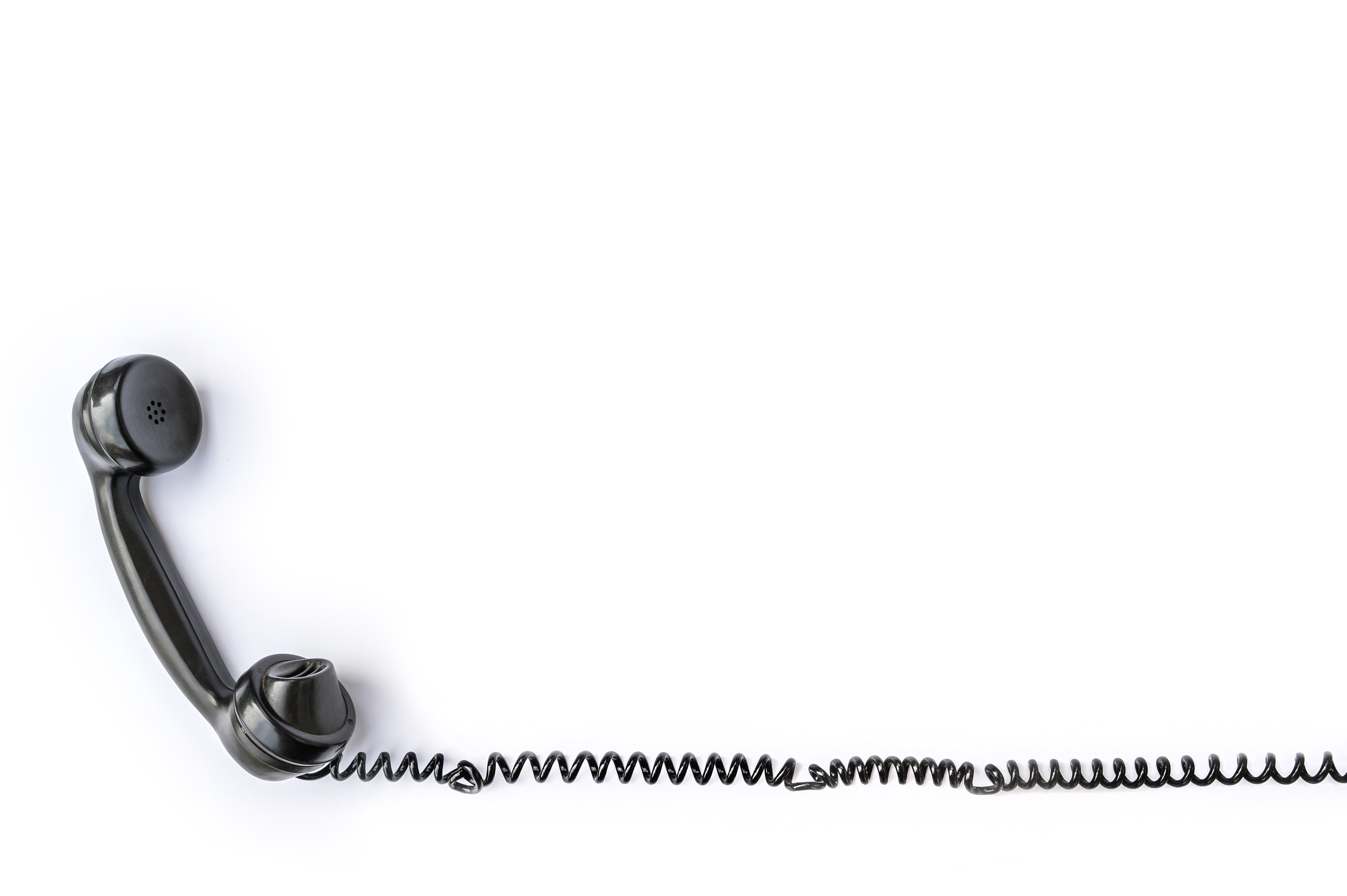 Exodus 32 – The Golden Calf 

The people did not ask God if Moses was OK
The people did not seek God’s protection in Moses’ absence
The people did not respect Aaron’s position
The people were not restrained by Aaron
God wanted to destroy Israel and start over
Moses appealed to God on Israel’s behalf (AGAIN!)
Aaron lied to Moses about the origin of the idol
Moses drew a line and made the people commit
Moses offered himself to God as a sacrifice for the people’s sin
God plagued the people because of their sin
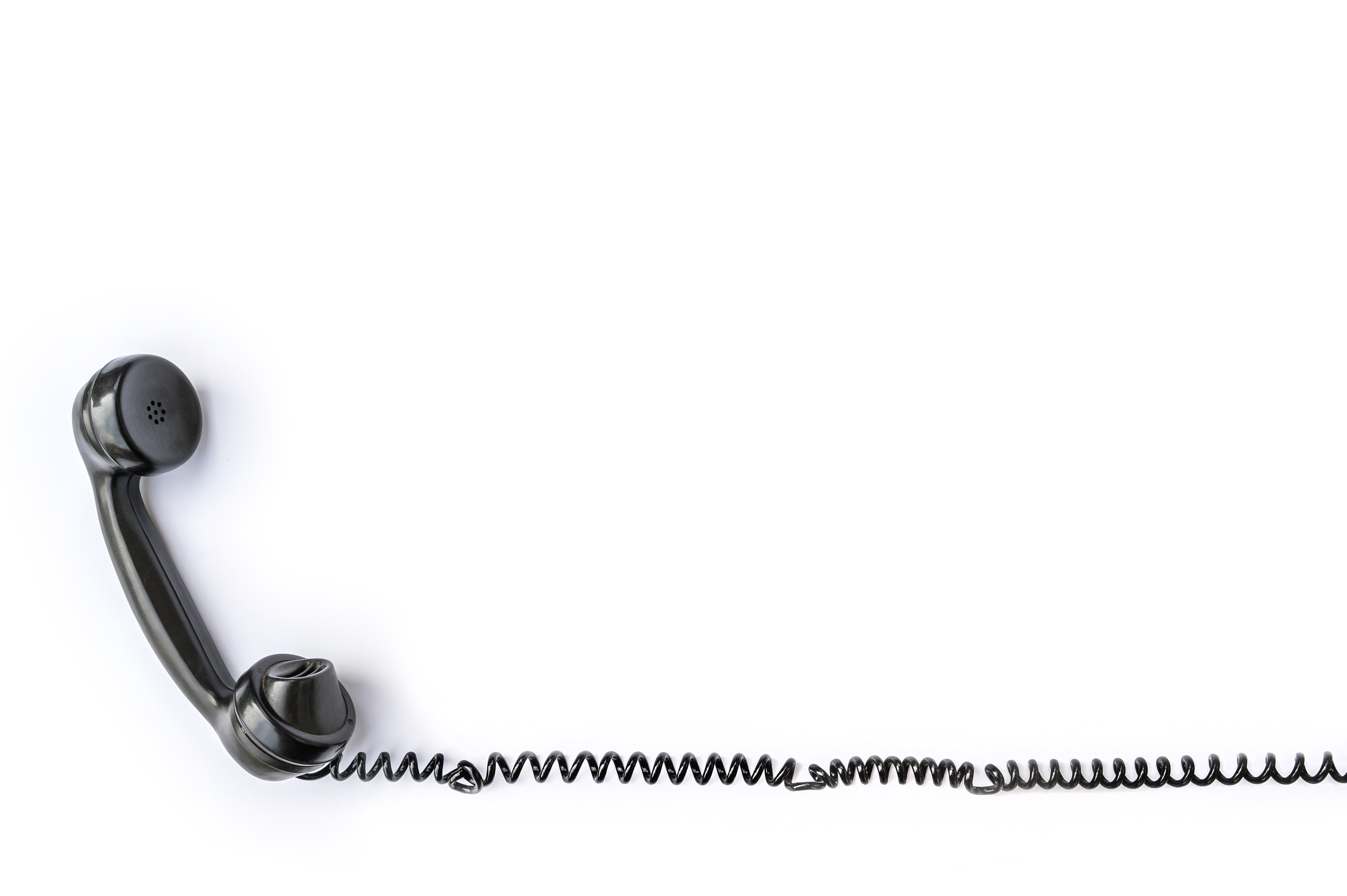 Moses prayed 3 prayers
Exodus 33:12 – Moses asked God who would go with the people in God’s place
Exodus 33:13 – Moses asked God to “show His way”
Exodus 33:18 – Moses asked God to “show me your Glory”
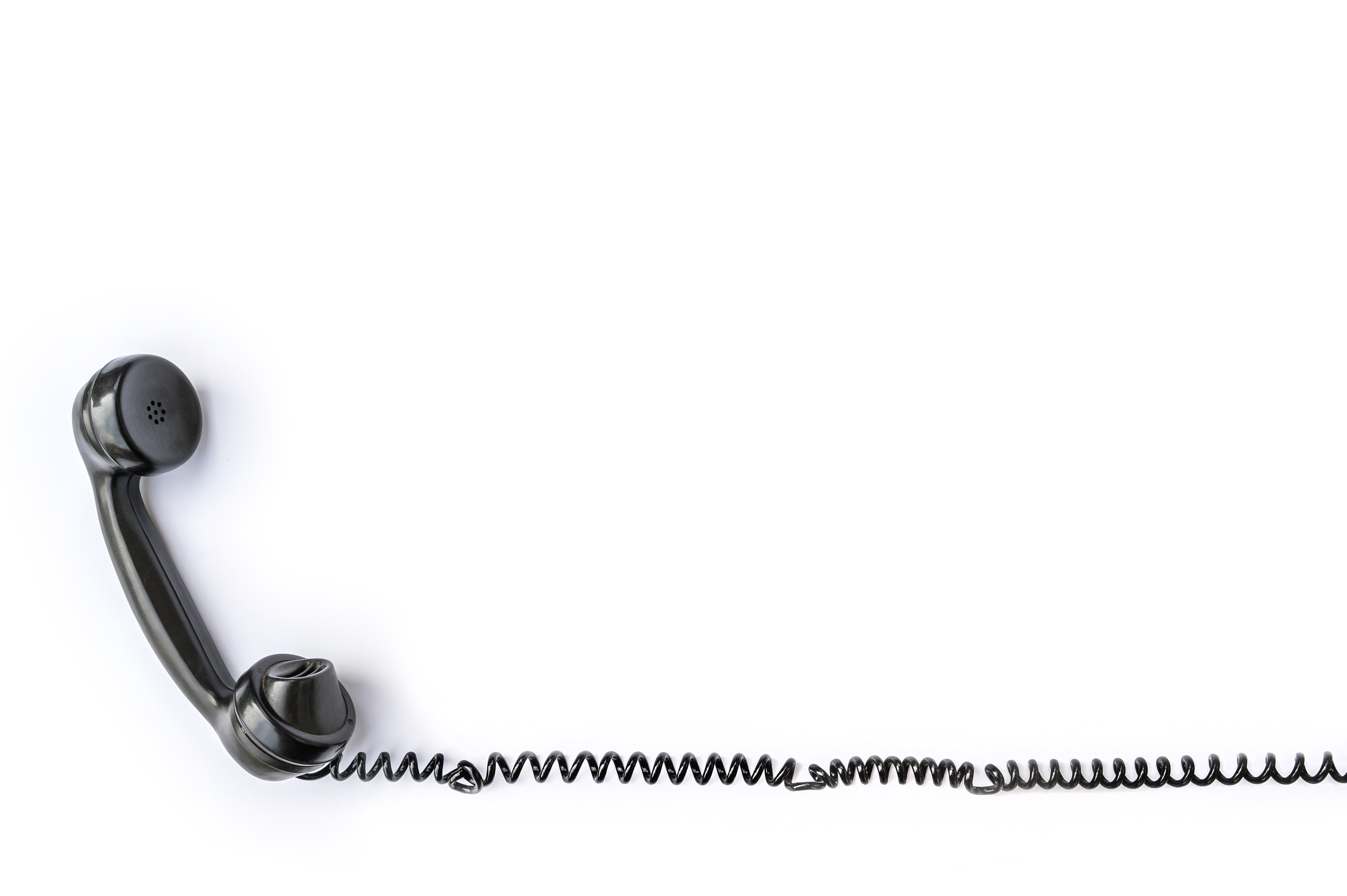 Does the direction I am going conflict with scripture?
1st John 1:5   ... that God is light and in Him is no darkness at all.
Matthew 6:24   No one can serve two masters ...
Revelation 3:16   So then, because you are lukewarm, and neither cold nor hot, I will vomit you out of My mouth.
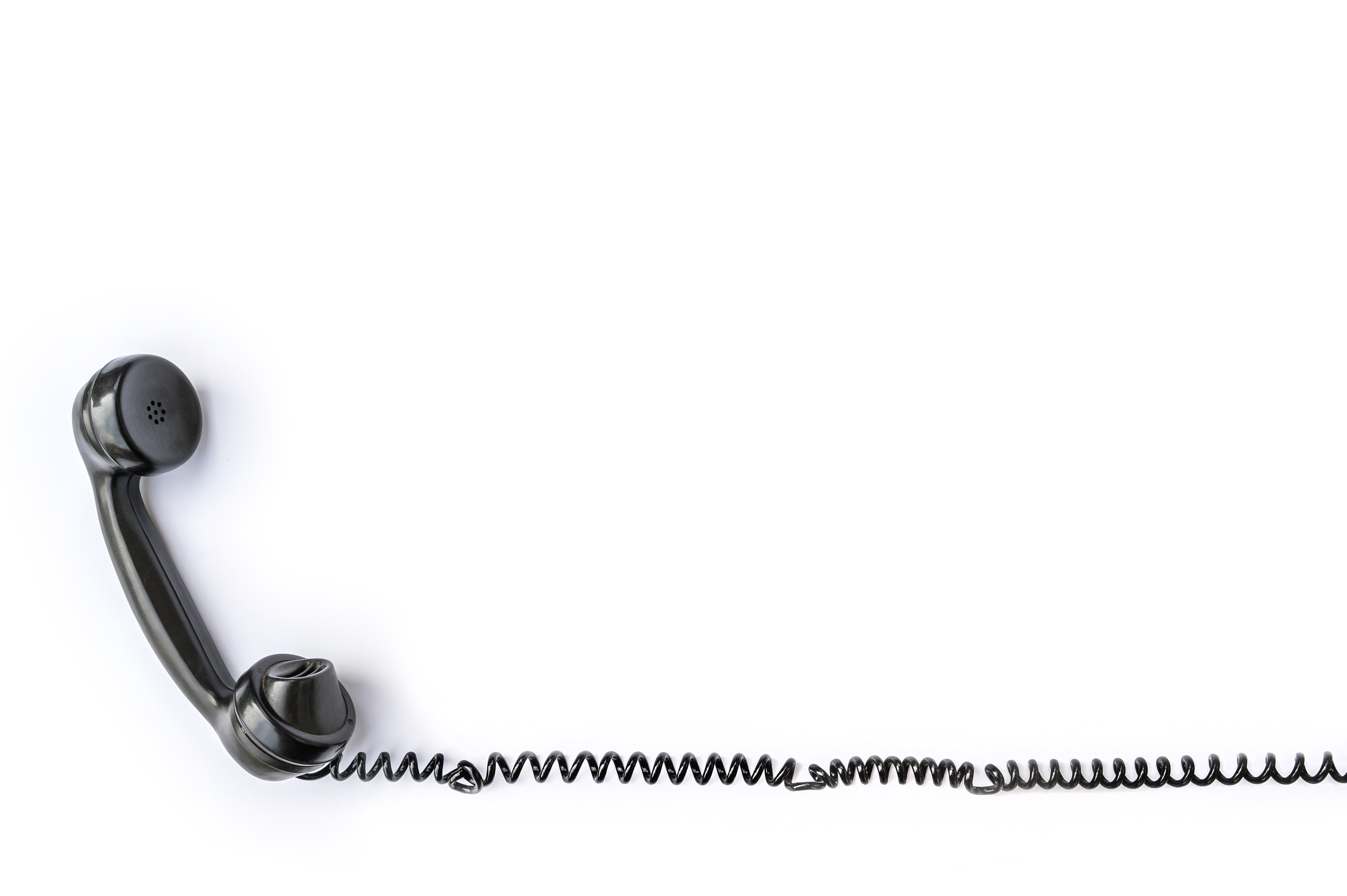 Does the direction I am going conflict with the nature of God?
Exodus 34:5-7   Now the LORD descended in the cloud and stood with him there, and proclaimed the name of the LORD.  And the LORD passed before him and proclaimed, "The LORD, the LORD God, merciful and gracious, longsuffering, and abounding in goodness and truth, keeping mercy for thousands, forgiving iniquity and transgression and sin, by no means clearing the guilty, visiting the iniquity of the fathers upon the children and the children's children to the third and the fourth generation."
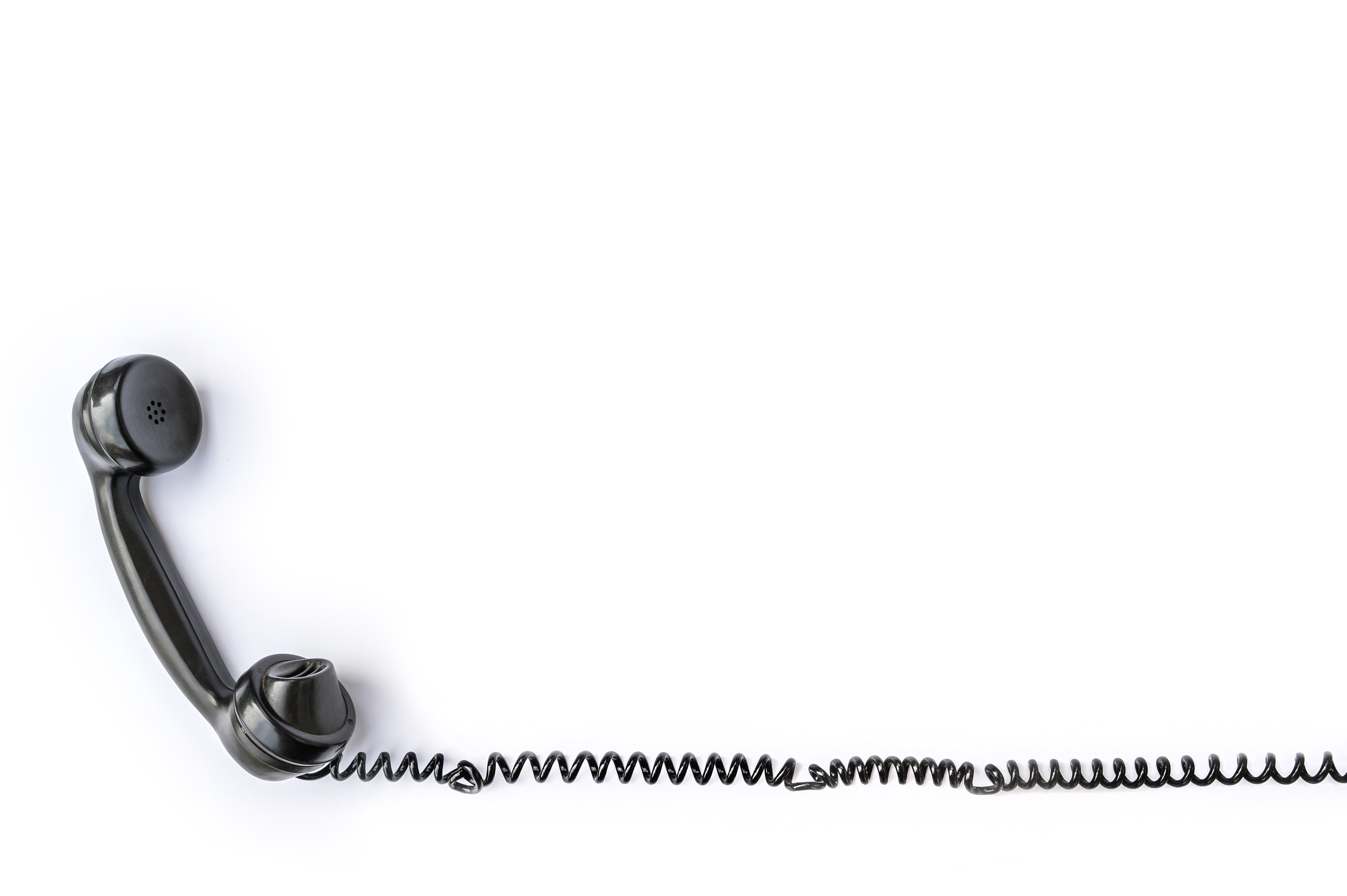 Does the direction I am going conflict with God’s purpose for my life?
Ecclesiastes 3:12-13  Fear God and keep His commandments, 						For this is man's all.
Matthew 28:19-20  Go therefore and make disciples of all the 				nations, baptizing them in the name of the 				Father and of the Son and of the Holy 					Spirit, teaching them to observe all things that I 			have commanded you ...
Galatians 6:10  let us do good to all, especially to those
			who are of the household of faith.
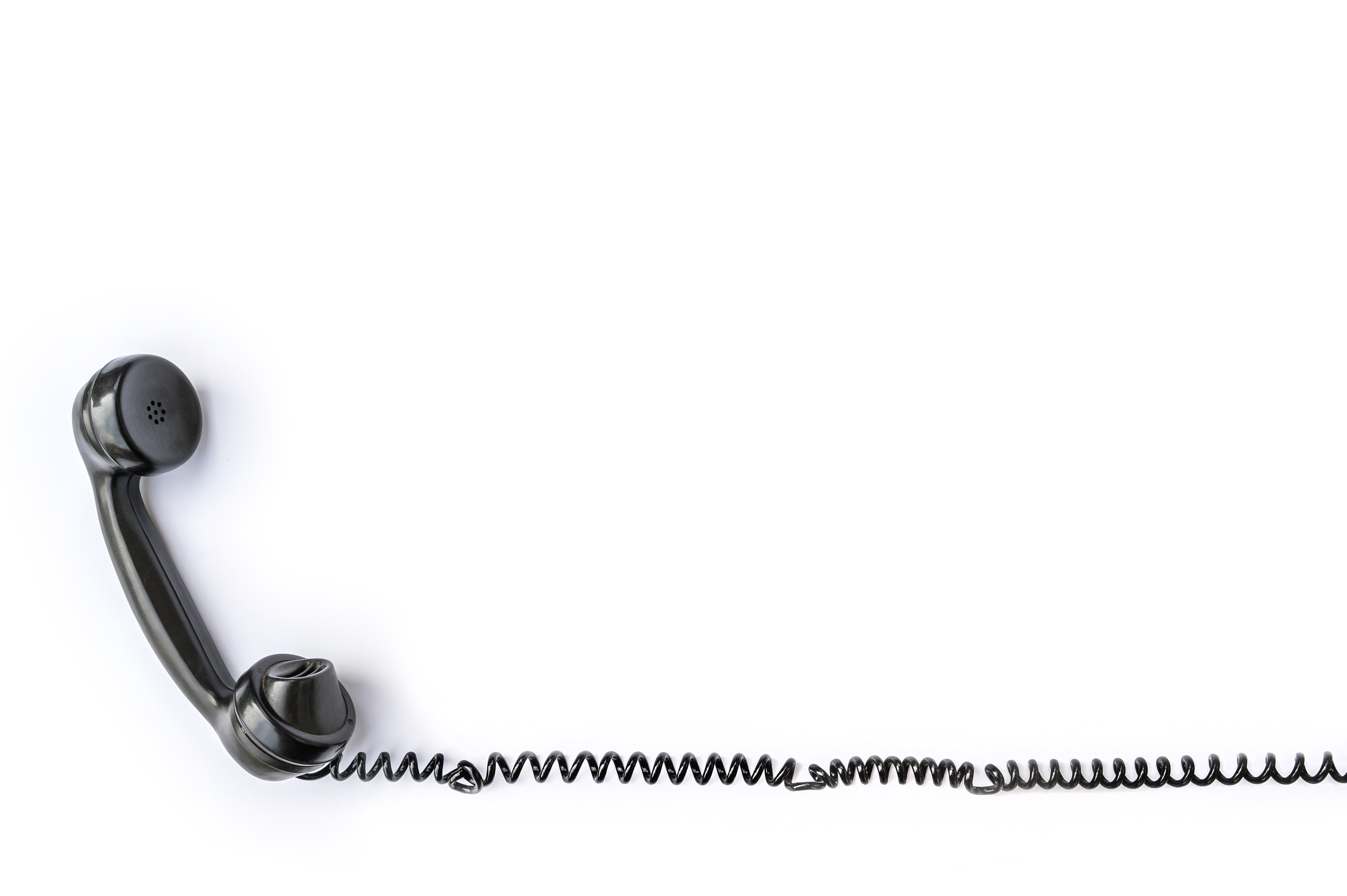 Have I decided on my path before I ask God for his help?
The Gibeonite Deception


Joshua 9:12-14   This bread of ours we took hot for our provision from our houses on the day we departed to come to you. But now look, it is dry and moldy.  And these wineskins which we filled were new, and see, they are torn; and these our garments and our sandals have become old because of the very long journey."  Then the men of Israel took some of their provisions; but they did not ask counsel of the LORD.
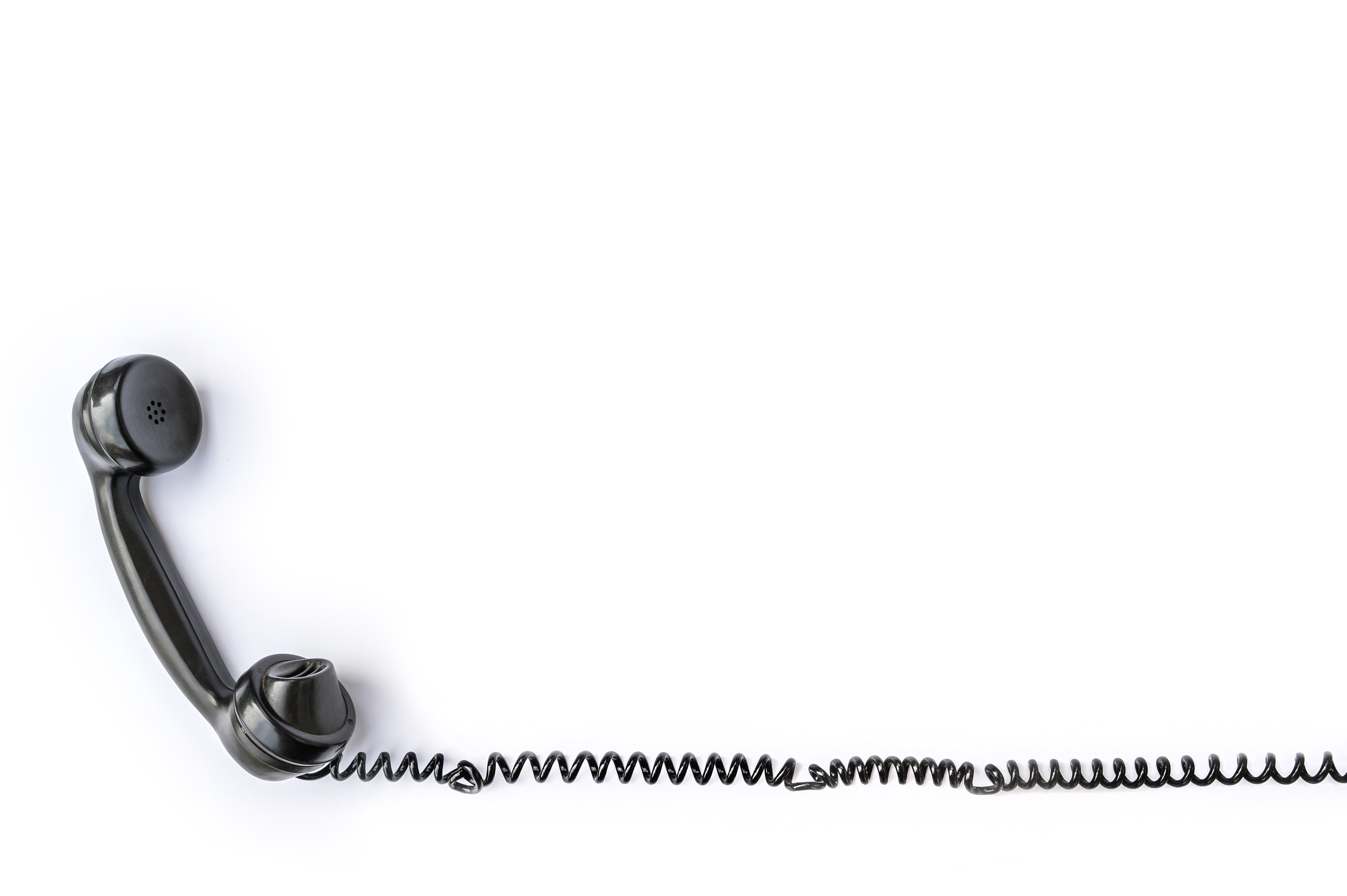 We need to develop a cleft of the rock relationship with God.